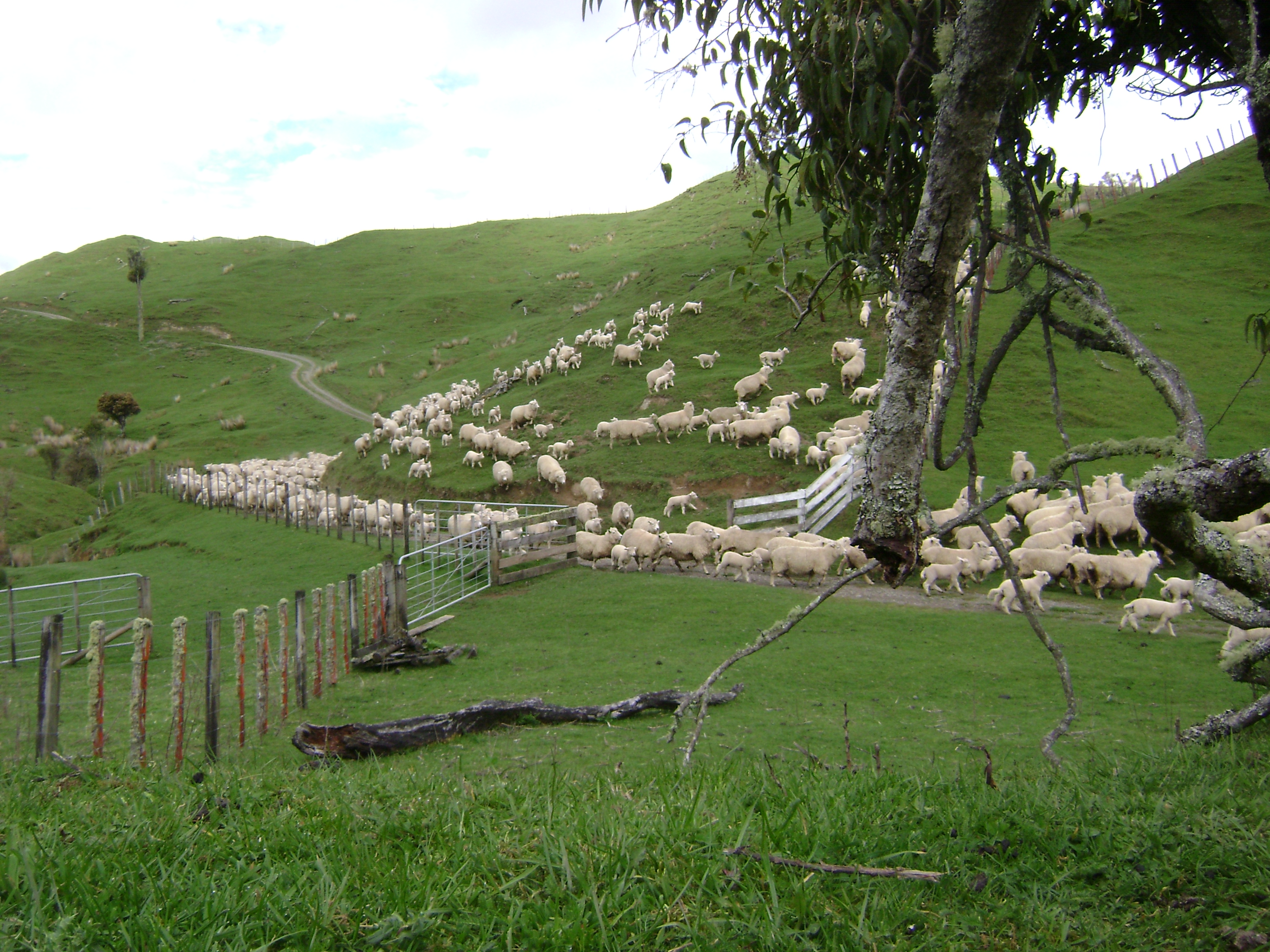 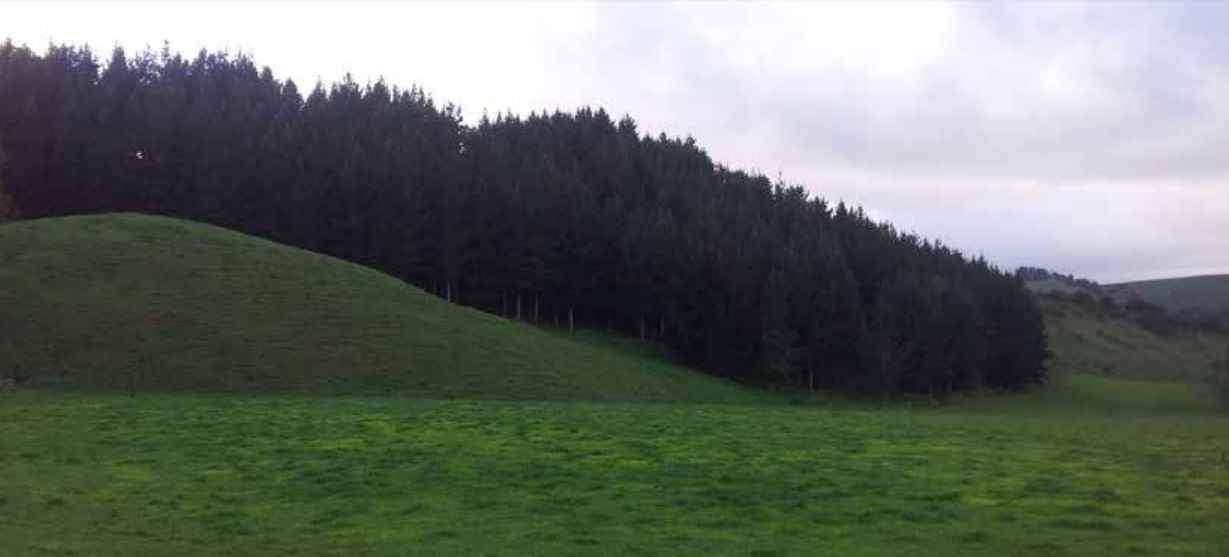 Maintaining Farm Profitability to Meet Environmental Requirements
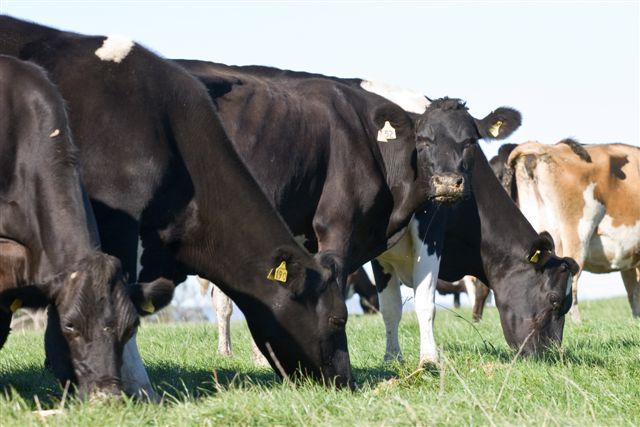 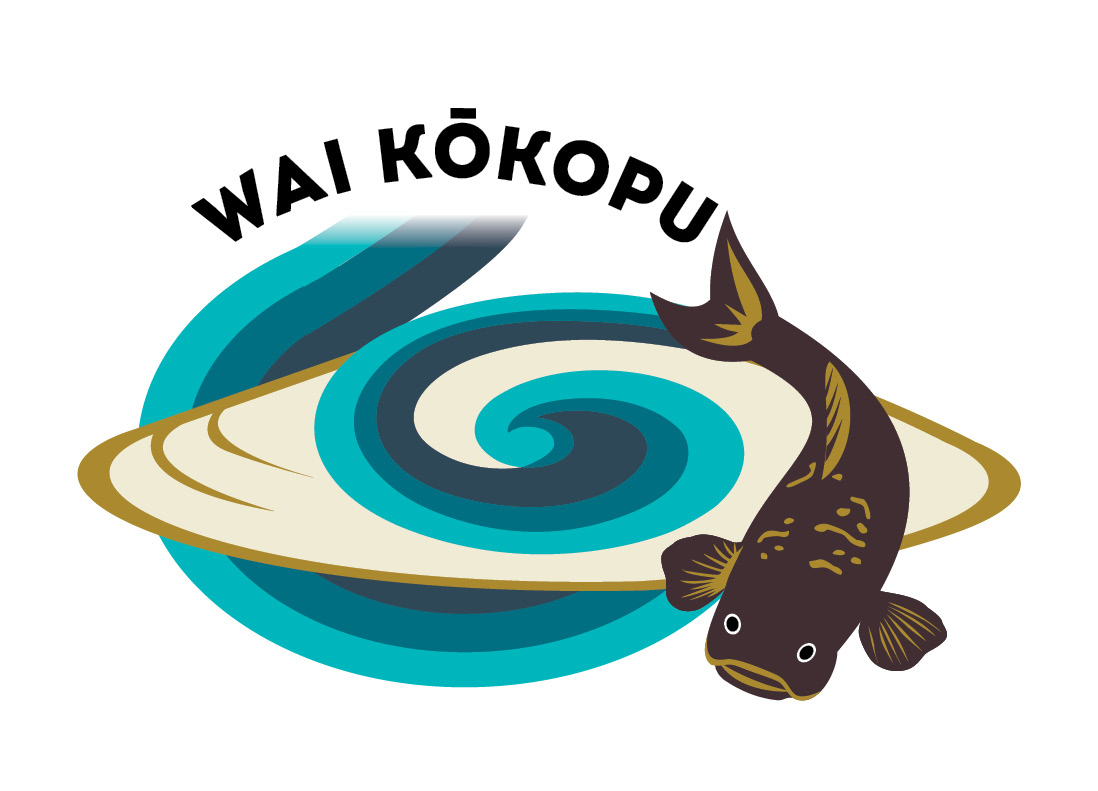 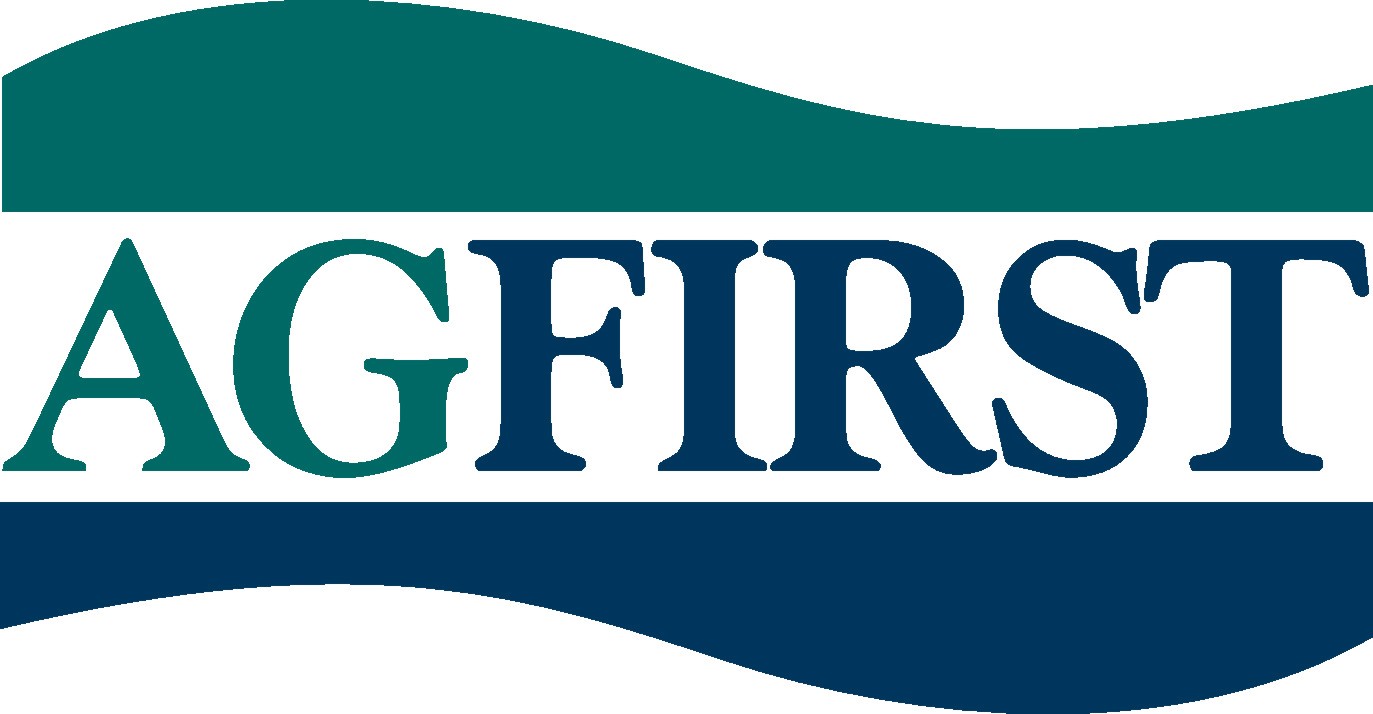 Phil Journeaux
Topics for Discussion
Drivers of on-Farm Emissions
He Waka Eke Noa
New Technologies
Farm Level Modelling
Differentiating Farm Profitability
Case Studies
Carbon Taxes
What Farmers Need to Think About
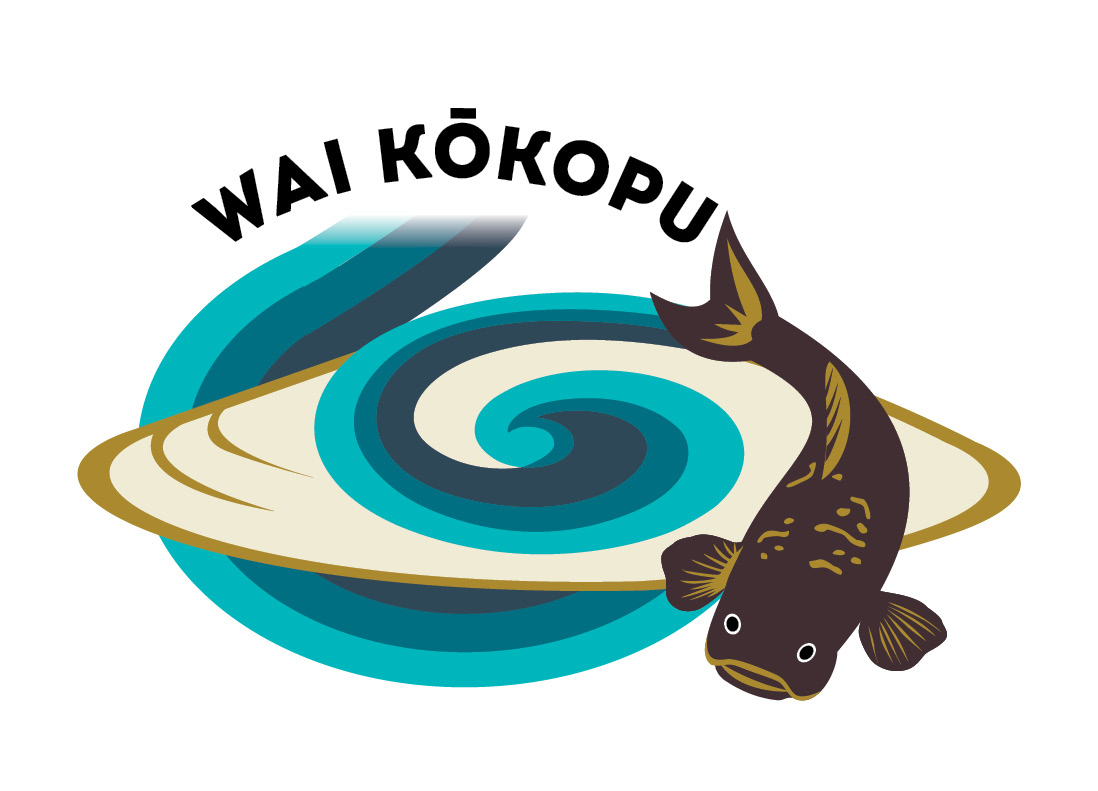 What Drives On-Farm GHG Emissions
Amount of dry matter eaten – direct correlation with CH4, strong correlation with N20

Protein level of the diet – N20

Amount of nitrogen fertiliser applied – produces more DM (CH4/N20) some N20/CO2 direct
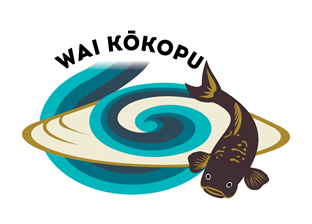 What Drives Nitrate Leaching
Bit more complex:

Amount of dry matter eaten – relates to stocking rate and amount of urine deposited
Protein level of the diet 
Amount of nitrogen fertiliser applied, & when
Type of livestock
Drainage characteristics of the soil
Rainfall
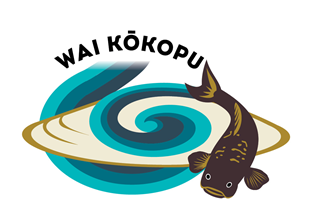 He Waka Eke Noa
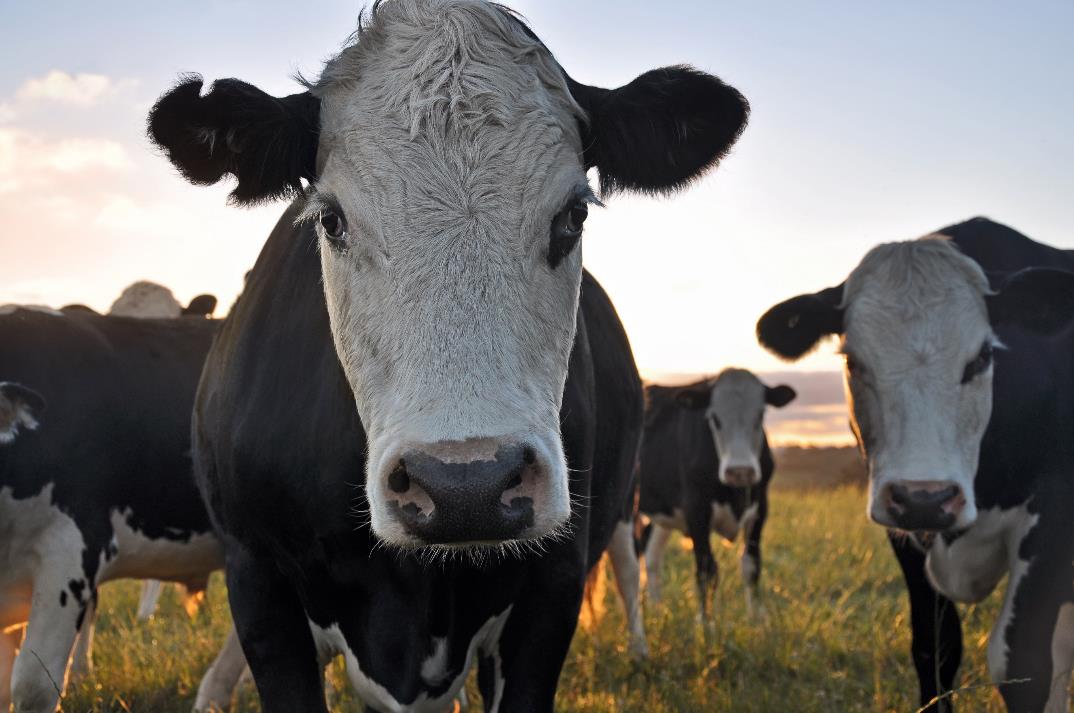 Primary Sector Climate Action Partnership

www.hewakaekenoa.nz
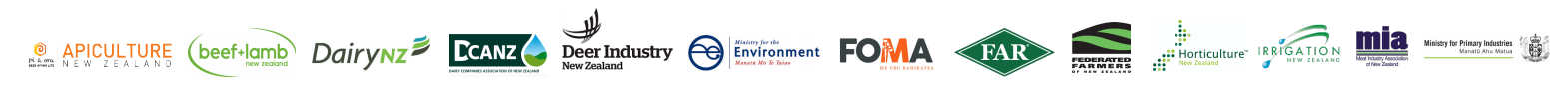 [Speaker Notes: Step one is to calculate your farm’s emissions – ‘know your number’. When you know your baseline, you will be able to start incorporating emissions reductions into farm planning.]
He Waka Eke Noa: milestones
[Speaker Notes: These milestones are now legislated in the Climate Change Response (Emissions Trading Reform) Amendment Act, June 2020]
He Waka Eke Noa: the details
Main aspects being worked on
Farm-level price
Carbon sequestration regimes
On-farm accounting system
Consulting with farmers February 2022
Provide final plan to Climate Change Commission/Government May 2022
June 2022, Climate Change Commission reviews progress towards those milestones
Dec 2022, Ministers for Climate Change and Agriculture report to Govt with details of pricing mechanism
[Speaker Notes: Shows the logos of the 13 partner organisations involved, but there are many other organisations – including NZAGRC, providing input to He Waka Eke Noa’s work.]
He Waka Eke Noa Options
Option1: On-farm cost: Farmer works out net emissions:

	Methane + Nitrous oxide + CO2 from Nitrogen fertiliser, less sequestration credits

Option 2: Processor Level Hybrid:

	Processor collects tax on product processed, + nitrogen fertiliser purchased

	Farmer enters a Emissions Management Contract - calculates sequestration credits &/or 	reductions in GHG emissions  - receives payment for these

Pricing will be on a split gas basis – i.e. different price for methane and nitrous oxide
Processor Level vs On-Farm Cost
(Farm Level Gross)
2025: $85/T @5%		      2030: $138/T @10%	         2050: $250/T @60%
He Waka Eke Noa work on sequestration
Permanent vegetation*

Indigenous vegetation: pre 1 Jan 2008
Minimum area of 0.25ha
Based on “additionality” and actively managed

Indigenous vegetation: post 1 Jan 2008
Minimum area 0.25ha

Riparian vegetation: post 1 Jan 2008
Minimum of 1m from edge of bank
Cyclical vegetation

Perennial cropland: post 1 Jan 2008
Minimum area of 0.25ha – horticulture & vineyards

Scattered forest: 
Min 0.25ha and min 15 stems/ha
Includes shelterbelts
Excluded if >1ha, >30% canopy cover, >30m wide

Woodlots/tree-lots:
0.25 – 1ha in size, >30% canopy cover
*Must be predominantly indigenous woody vegetation
What new technologies are being developed?
[Speaker Notes: Time to market and efficacy often unknown. Low methane sheep and inhibitors are the nearest to market. Vaccine works in a test tube but not in an animal. Low N excreting cattle still at proof of concept stage. One seaweed reduces emissions but question marks over acceptability and practicality. No published evidence that GM ryegrass reduces emissions.]
Farm Level Emissions
Farm level modelling:
Average dairy farm 9.6 tonnes biological GHG/ha/year (range: 3.1 – 18.8t/ha/year)
Average sheep & beef farm 3.6t/ha/year (range: 0.16-7.1t/ha/year)
Intensity of emissions: kg CO2e/kg product
Farm Modelling
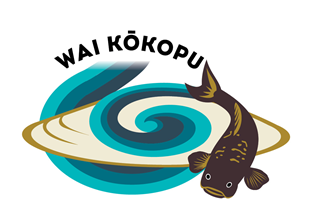 Farm modelling
On-farm system change can impact on GHG emissions, but limited:
Generalisation: 2-10% reduction
Variable impact on profitability
Current key tool is reduce stocking rate – but need to improve per animal productivity to maintain profitability
Running lower stocking rate/higher per animal performance farms will require an improvement in overall farm management. Which could take years.
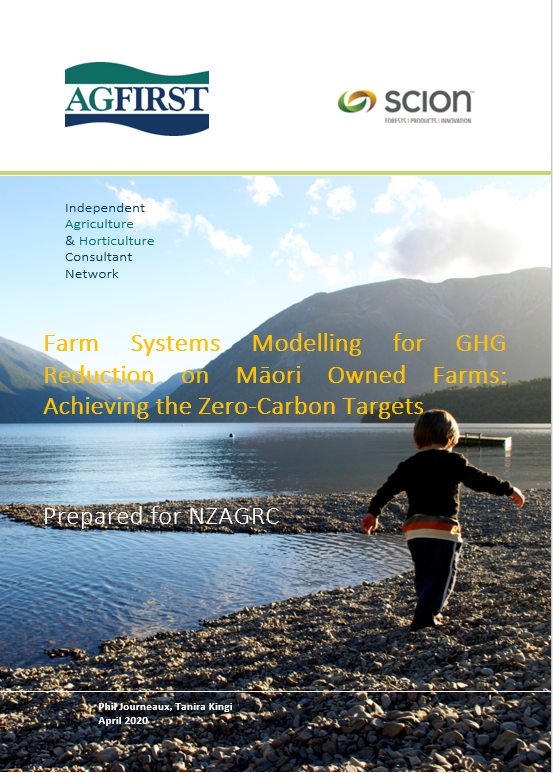 https://www.agfirst.co.nz/wp-content/uploads/2020/09/Achieving-Zero-Carbon-Act-Reduction-Targets-on-Farm-AGF.pdf
Each. Farm. Is. Different.
The Case Study Farms
What Does Steep Look Like
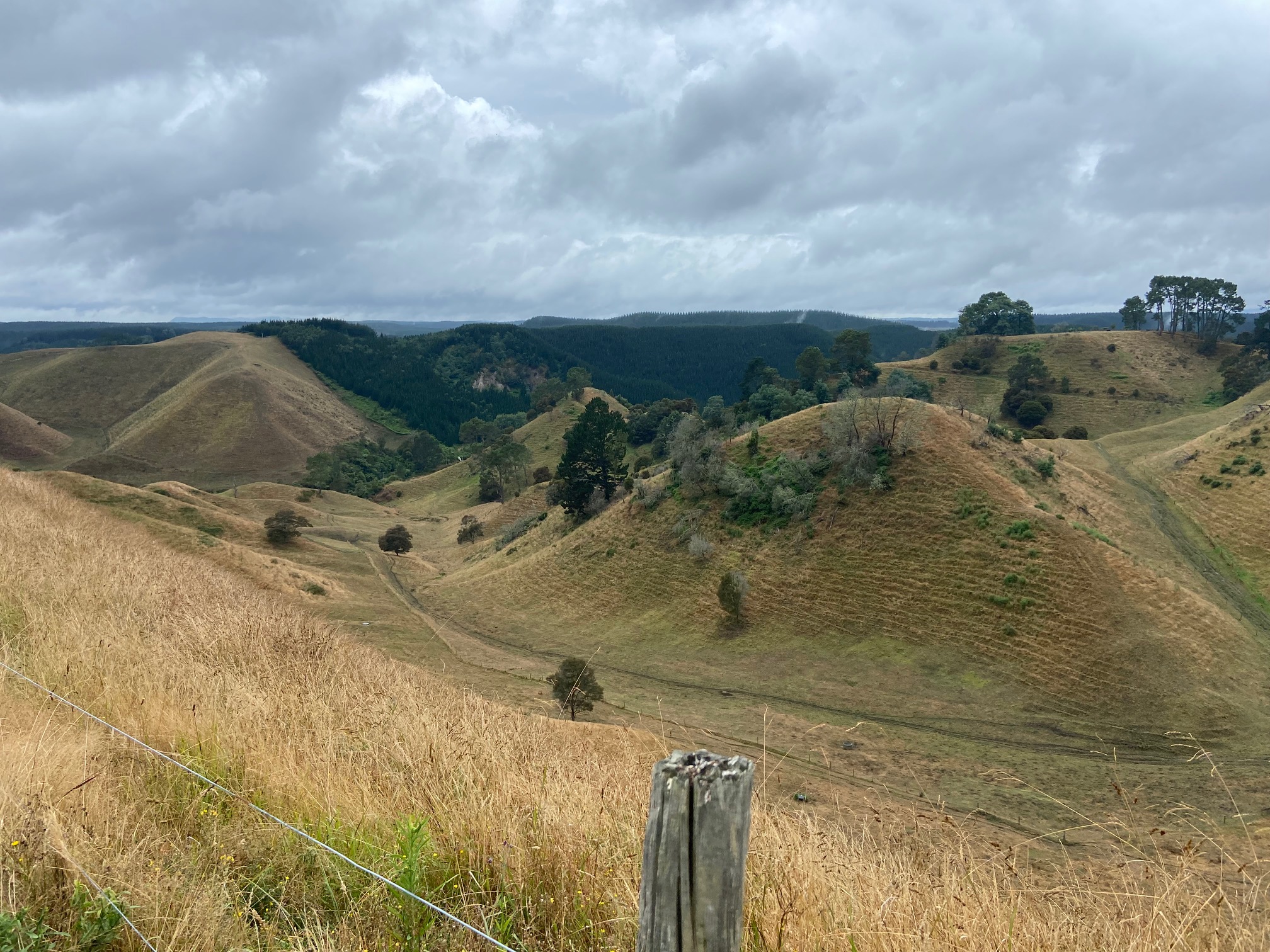 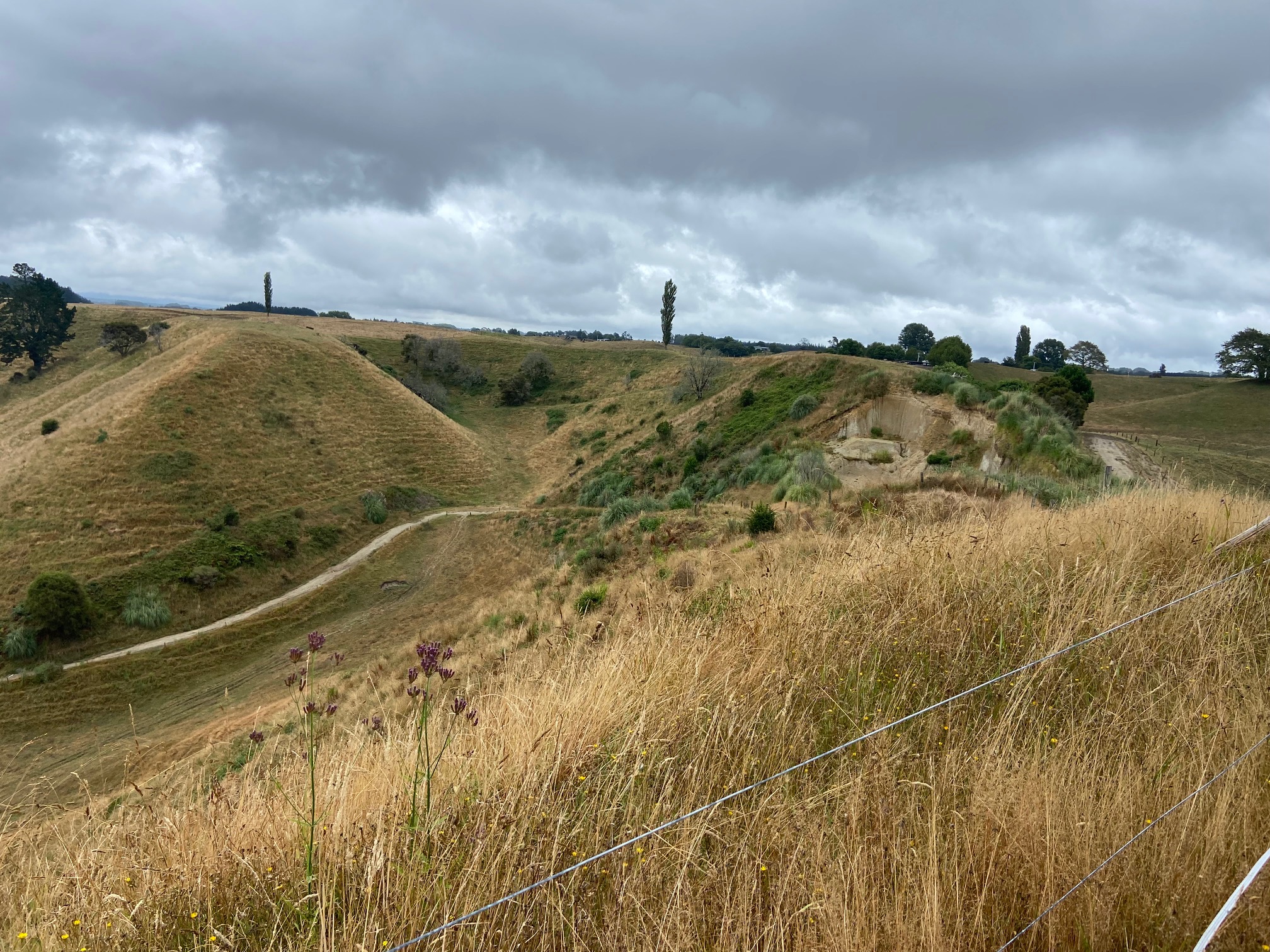 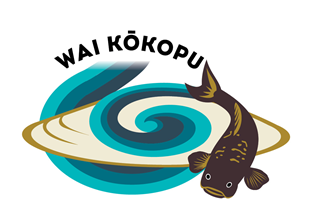 Differentiating Farm Profitability
North Island Hill Country farm
Use Farmax modelling to differentiate profitability
Differentiating Farm Profitability
Case Study Farm#1
Case Study Farm#2
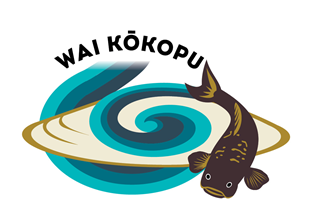 Planting Area in Trees: Farm#1
Planting Area in Trees: Farm#1
Planting Area in Trees: Farm#2
Planting Area in Trees: Farm#2
*3 Tonne N less across whole farm
Reducing Stocking Rates – A Cautionary Tale
If reducing stocking rates – grazing management must step up in order to maintain pasture quality – otherwise could well end in tears
Working out the Carbon Tax
General approach is:
A + B – C x price x price exposure

Or more nuanced is:
 A + B + b – C x price x price exposure

Where:
A = Methane
B= Nitrous Oxide
b = CO2 from nitrogen fertiliser
C = sequestered carbon (as CO2e)
If can’t offset methane with sequestered carbon, formula becomes:
A + (B + b – C) x price x price exposure

If possible – denominate both sides in $$
A ($ methane) + B ($ N2O + CO2 from fert) – C ($ sequestration) = $
Working out the Carbon Tax#2
Hypothetical farm:
Look at it differently, using $
A+B = 1,515 tonnes
@$85/5%, Tax = $6,439

Sell Sequestered Carbon (250 T @ $85) = $21,250

A+B-C = -$14,811
A+B-C = 1,265 Tonnes
@$85/5%, Tax = $5,376
A ($ methane) + B ($ N2O + CO2 from fert) – C ($ sequestration) = $
Case Study Farm – Carbon Tax
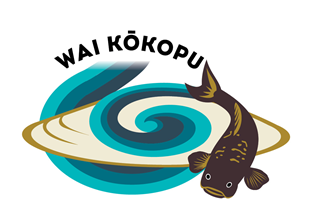 What do Farmers need to Think About?
Nitrogen
Know your N leaching number
Can’t apply more than an average across whole farm  of 190kgN/ha – includes forage crops
Consider your autumn/winter grazing management
Know what the Regional rules are
All this needs to be included in your FEP
GHGs
Know your GHG number and benchmark this
Think/plan through what options you have to mitigate &/or offset GHGs
Wait until we know what the farm level prices are, and what the rules are
Need to include GHG management in your FEP
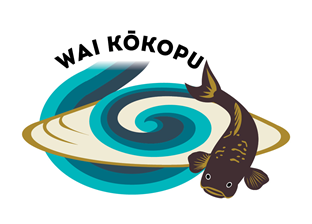 Information on GHGs
www.agmatters.nz
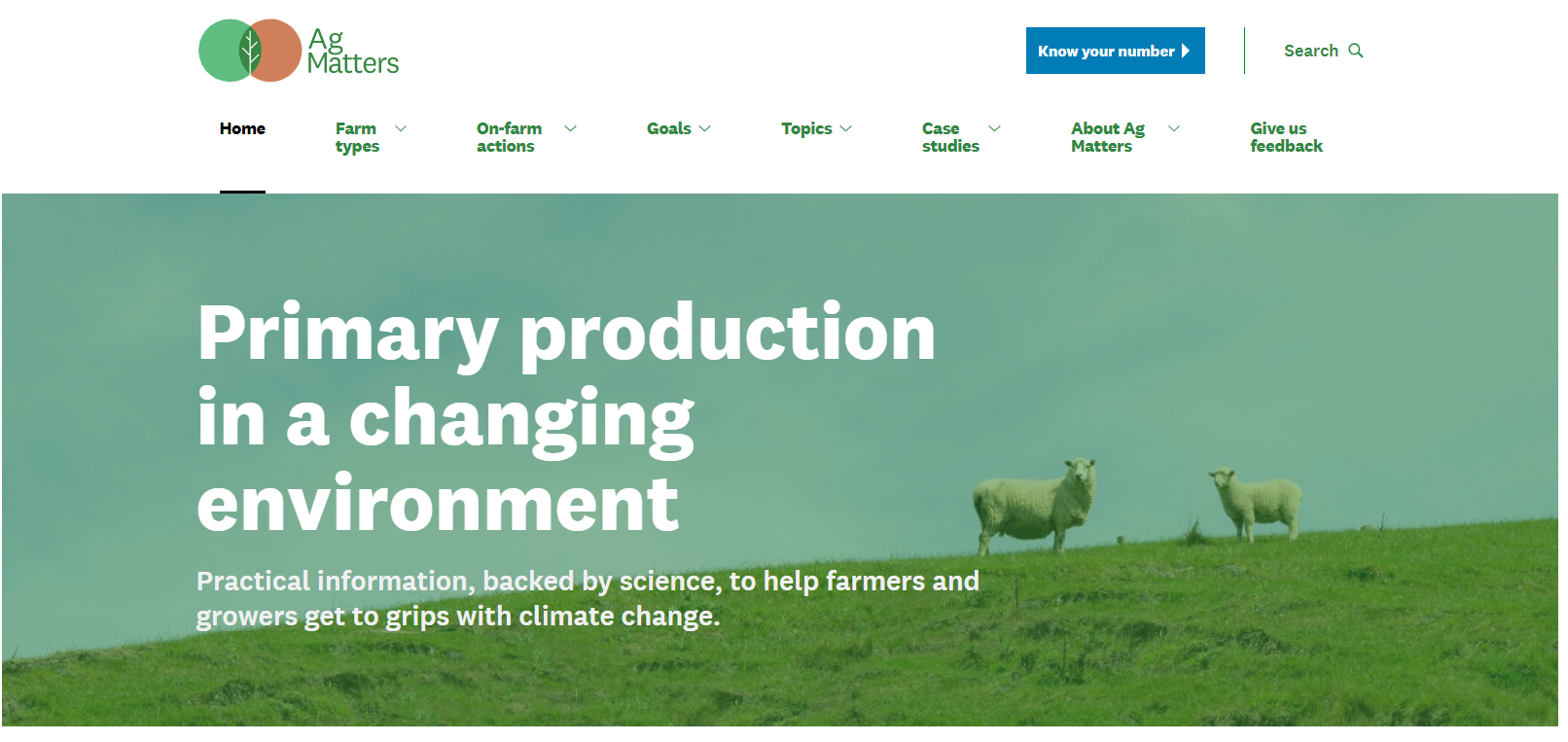